CEM error
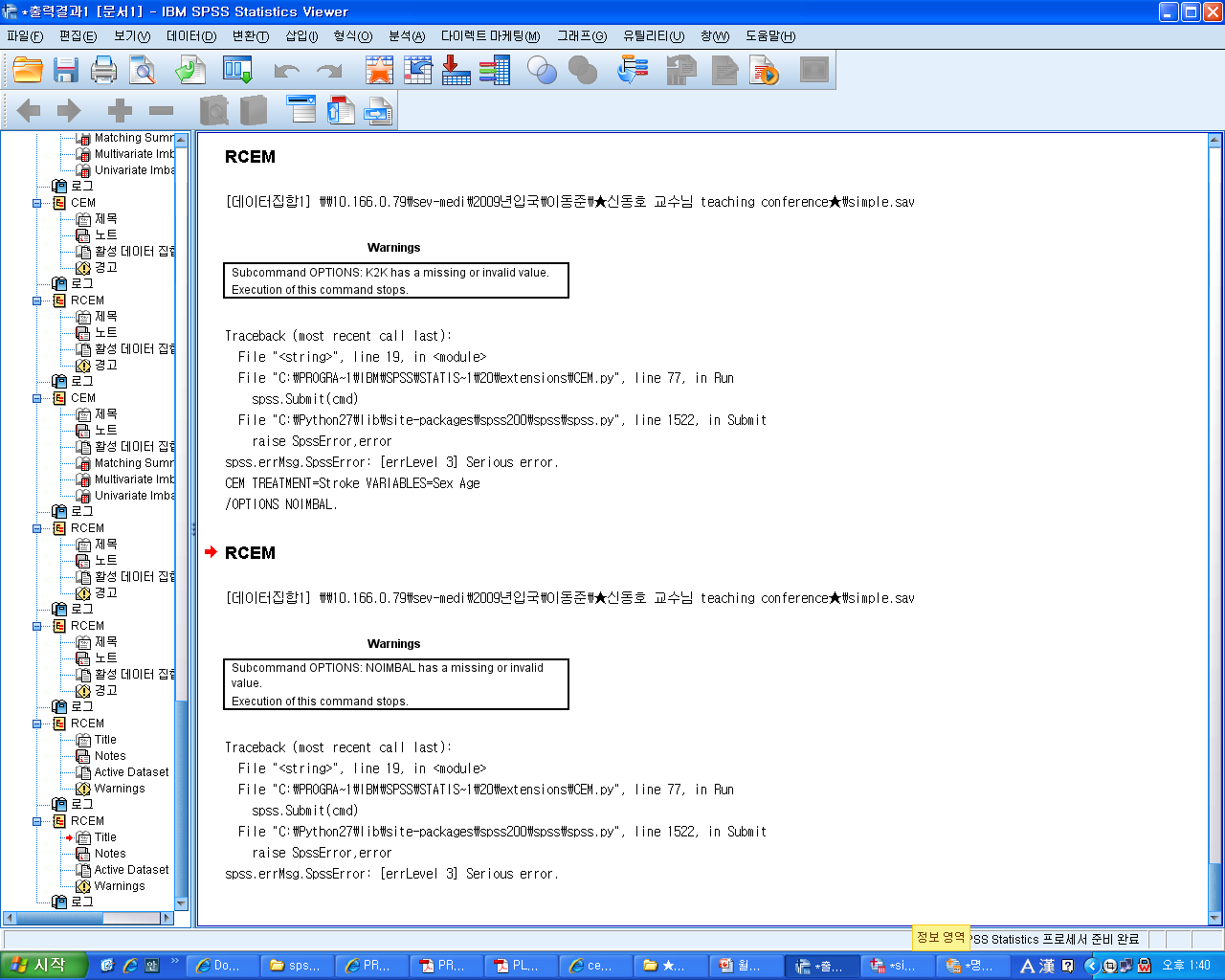